Проектная технология «Инновационная характеристика литературного героя»
.
Проблема: низкая читательская активность
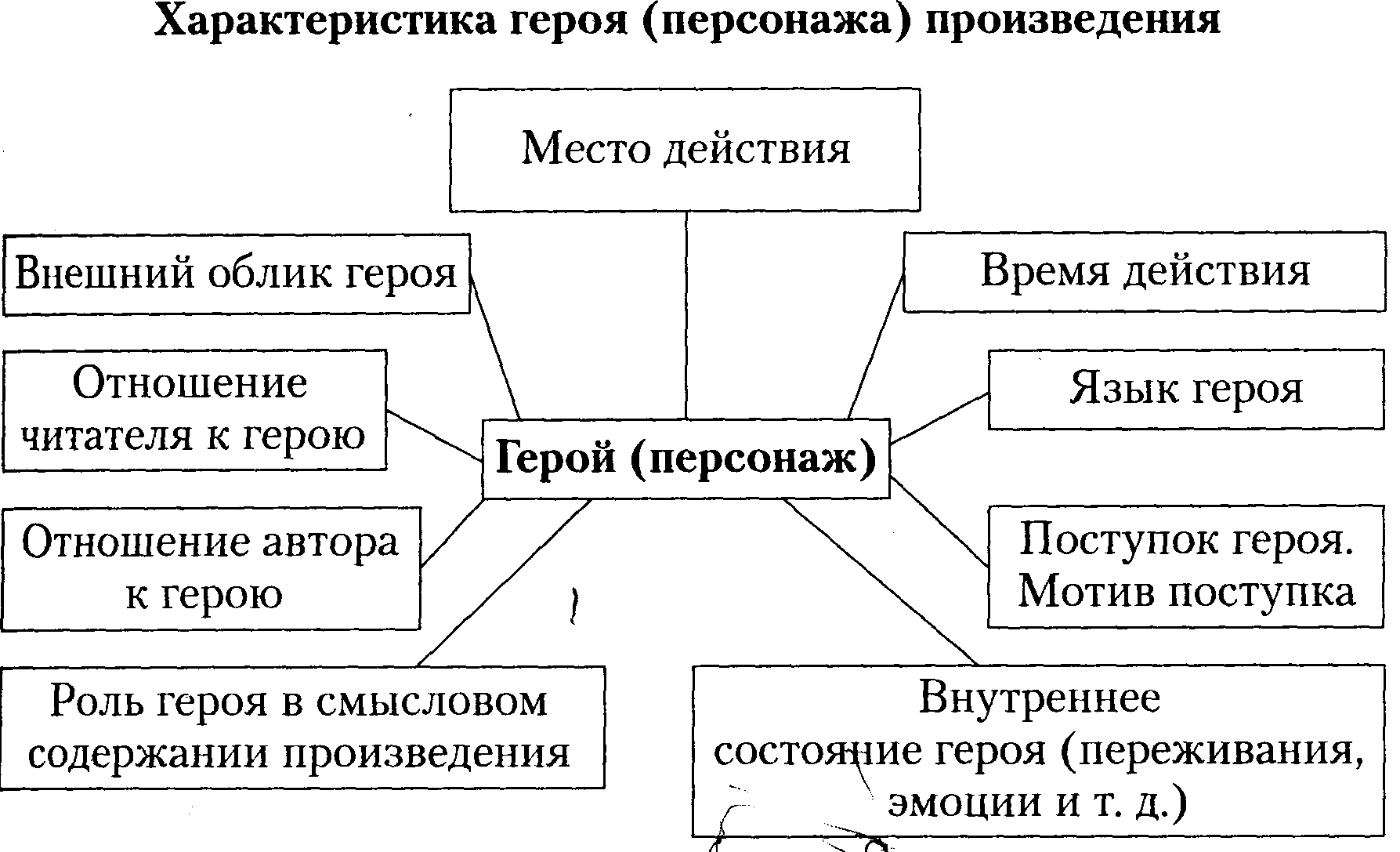 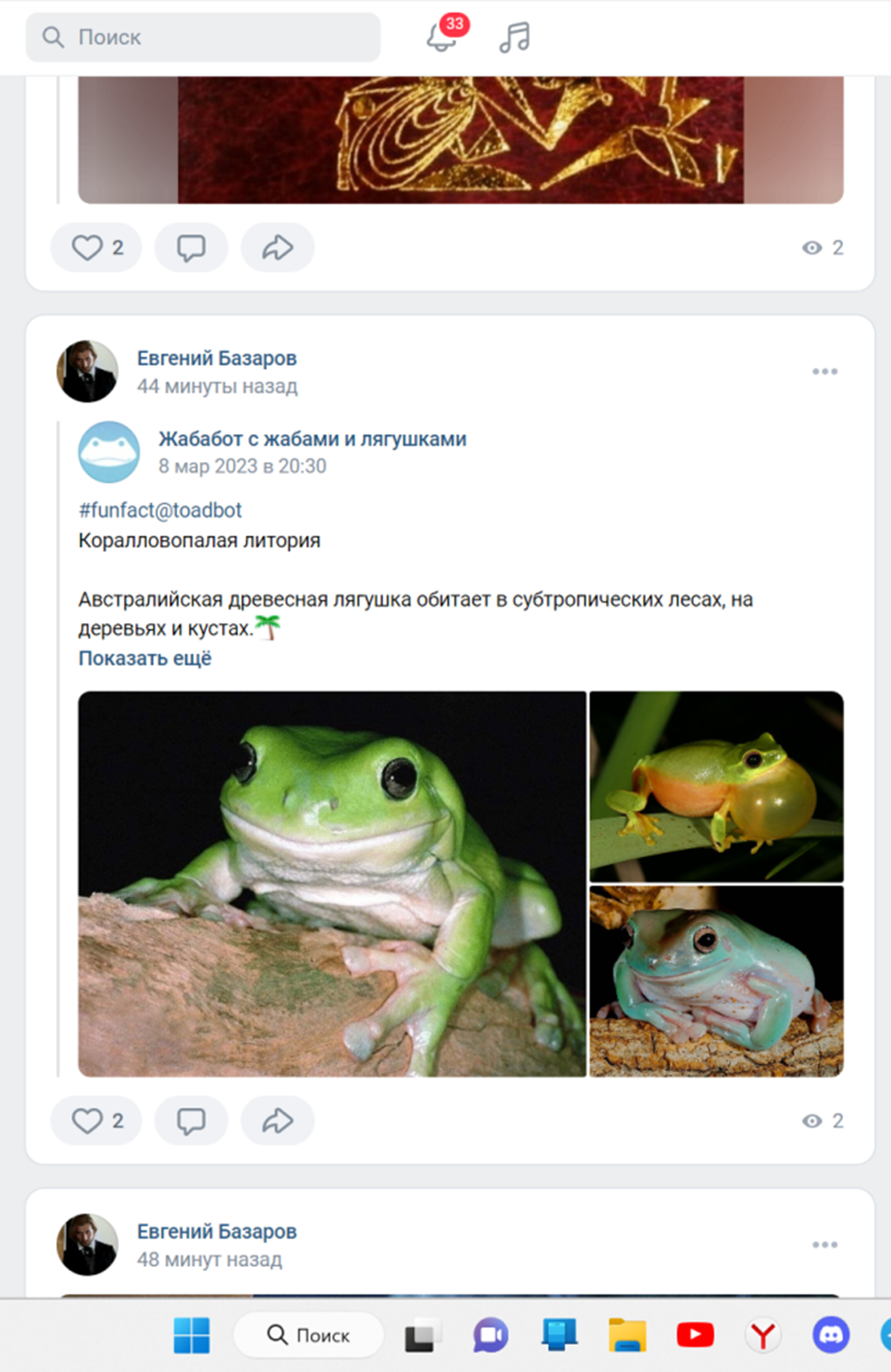 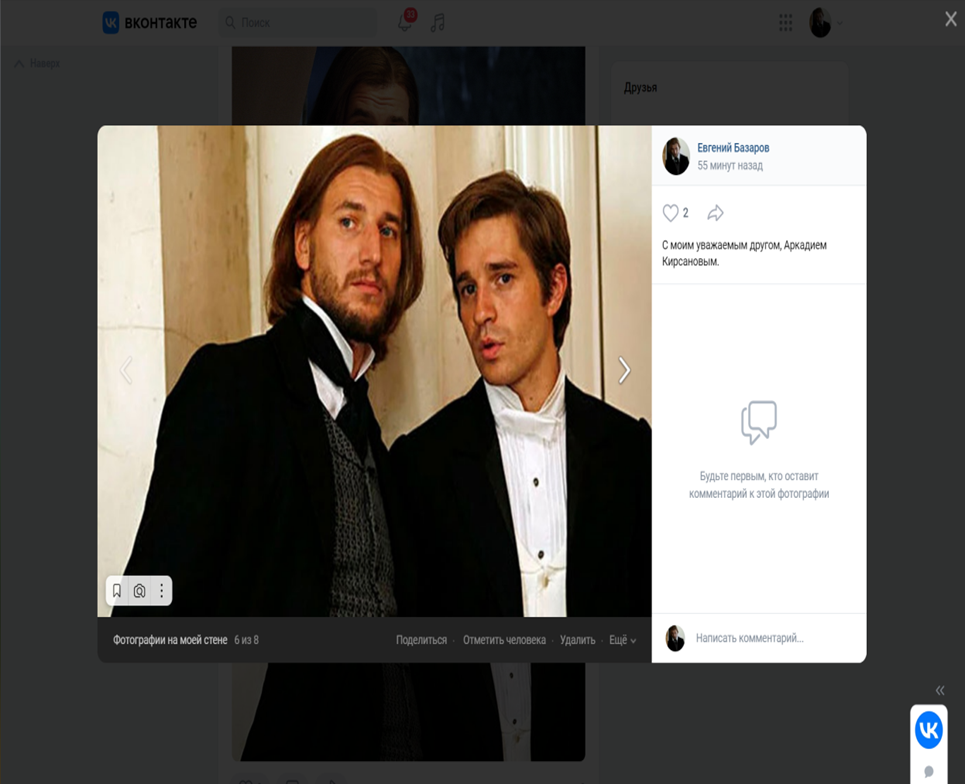 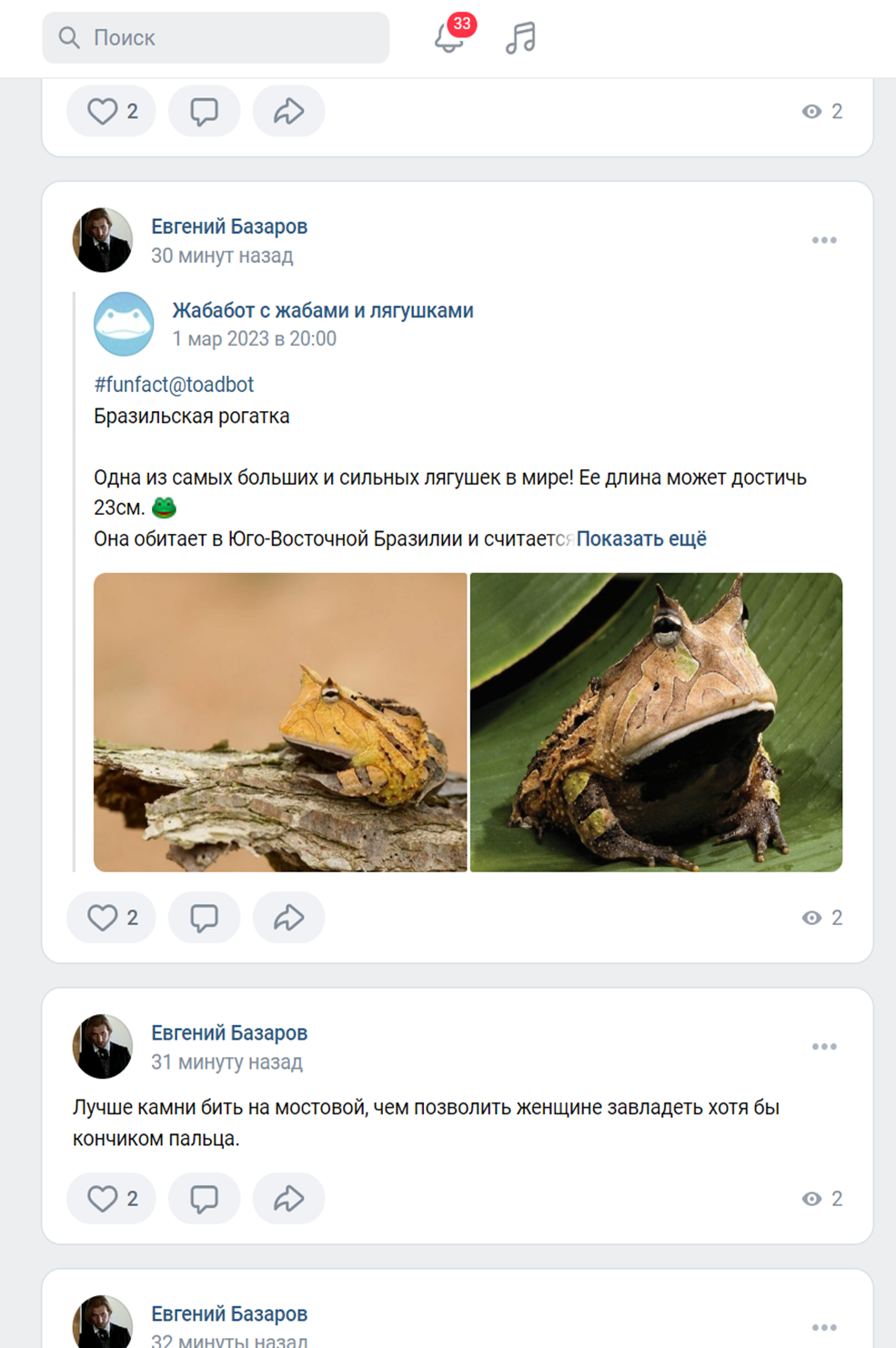 Выводы
1)создание виртуальной страницы литературного героя  - инновационный методический приём, позволяющий    реализовать деятельностный подход в образовании;  2) работа над созданием  виртуальной  страницы литературного героя по сравнению с традиционной письменной характеристикой  способствет более глубокому вовлечению обучающихся в изучение литературы, что было доказано в ходе проведённого мною эксперимента в 11 классах; 3) разрабатывая  страницу, учащиеся имеют возможность познакомиться с воплощением образа в других видах искусства: живописи, скульптуре, музыке, театральном искусстве, кинематографе, что развивает их общую культуру.
Практическая значимость работы заключается в том, что  страницы литературных героев можно использовать  как на уроках литературы, внеклассных  краеведческих мероприятиях , так и в процессе самостоятельного изучения/закрепления материала.